Herpetology 1 September 2022
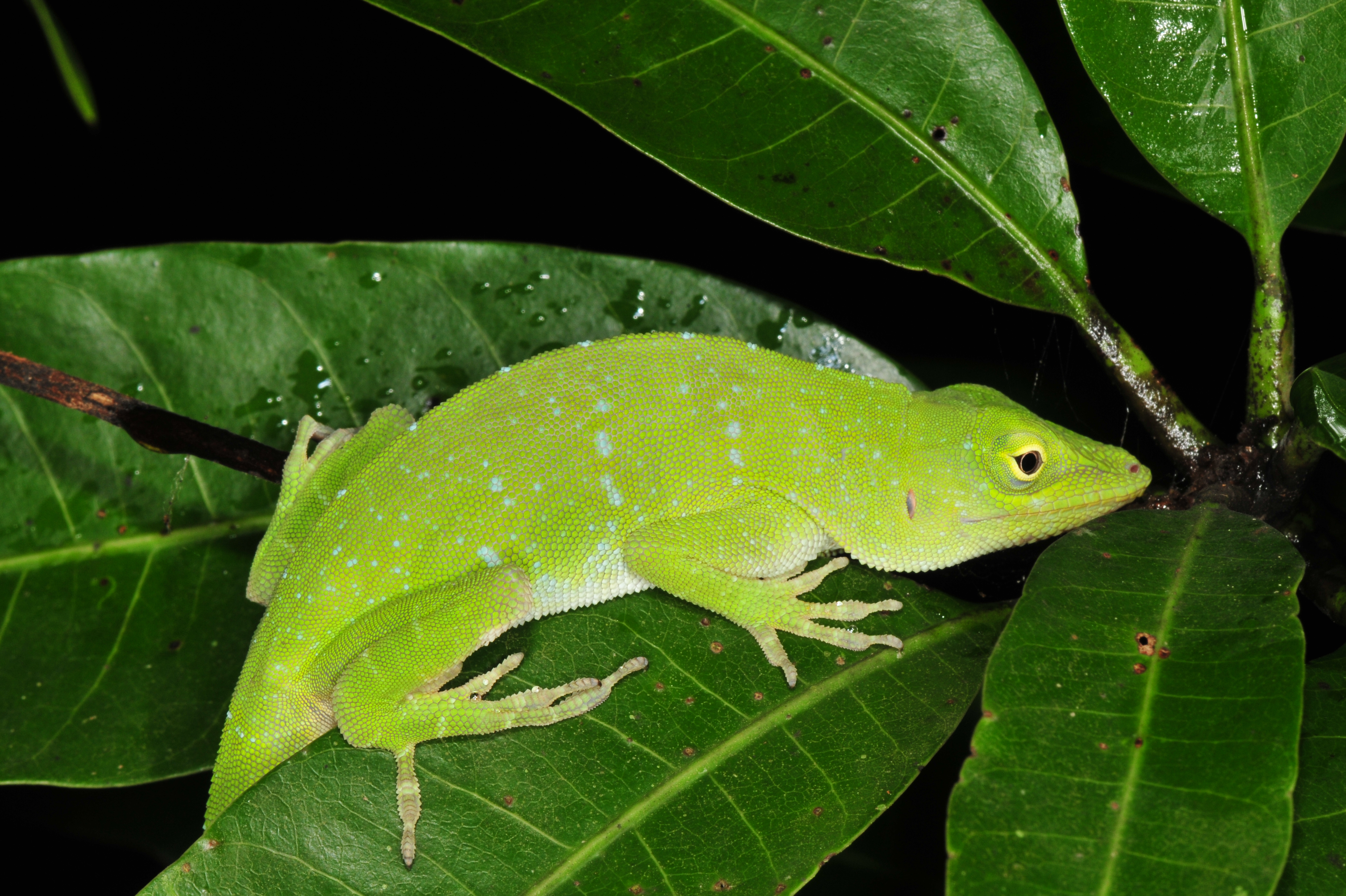 Species
Species discovery
Species description
Speciation
Systematics
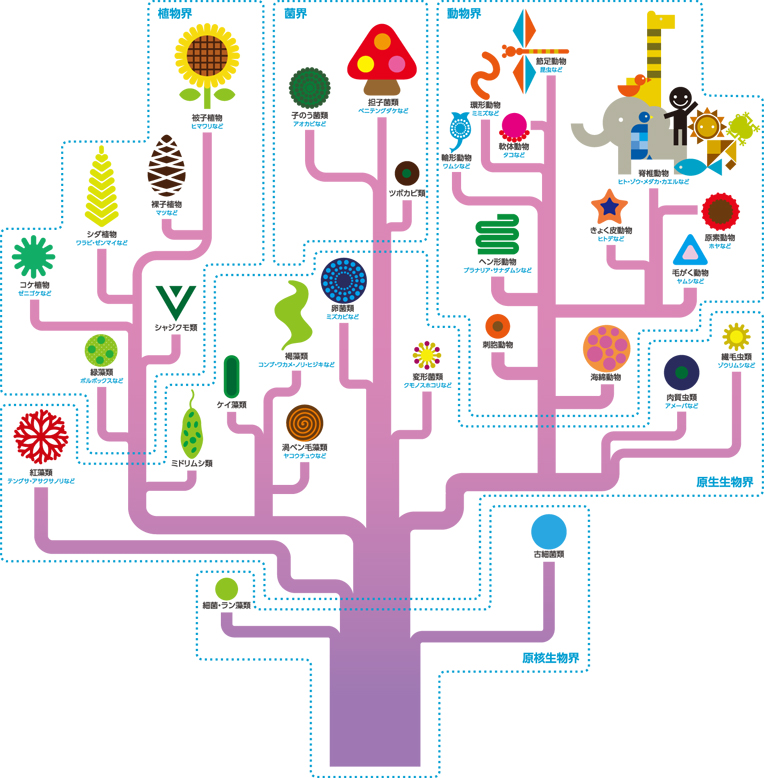 Taxonomy
	Classification
	Nomenclature
Phylogenetics
Species definitions
Species definitions
Phenetic species concept: A species is a set of organisms that are similar to each other and distinct from other sets (Sokal and Crovello 1970).
Species definitions
Phenetic species concept: A species is a set of organisms that are similar to each other and distinct from other sets (Sokal and Crovello 1970).

Ecological species concept: A species is a set of organisms exploiting (or adapted to) a single niche (Van Valen 1976).
Species definitions
Phenetic species concept: A species is a set of organisms that are similar to each other and distinct from other sets (Sokal and Crovello 1970).

Ecological species concept: A species is a set of organisms exploiting (or adapted to) a single niche (Van Valen 1976).

Biological species concept: Species are groups of actually or potentially interbreeding natural populations, which are reproductively isolated from other such groups (Mayr 1942).
Species definitions
Phenetic species concept: A species is a set of organisms that are similar to each other and distinct from other sets (Sokal and Crovello 1970).

Ecological species concept: A species is a set of organisms exploiting (or adapted to) a single niche (Van Valen 1976).

Biological species concept: Species are groups of actually or potentially interbreeding natural populations, which are reproductively isolated from other such groups (Mayr 1942).
 
Phylogenetic species concept: A species is the smallest diagnosable cluster of individual organisms within which there is a parental pattern of ancestry and descent (Cracraft 1983).
Species definitions
Phenetic species concept: A species is a set of organisms that are similar to each other and distinct from other sets (Sokal and Crovello 1970).

Ecological species concept: A species is a set of organisms exploiting (or adapted to) a single niche (Van Valen 1976).

Biological species concept: Species are groups of actually or potentially interbreeding natural populations, which are reproductively isolated from other such groups (Mayr 1942).
 
Phylogenetic species concept: A species is the smallest diagnosable cluster of individual organisms within which there is a parental pattern of ancestry and descent (Cracraft 1983). 

Evolutionary species concept: A species is a single lineage of ancestor-descendant populations which maintain its identity from other such lineages and which has its own evolutionary tendencies and historical fate (Wiley 1981).
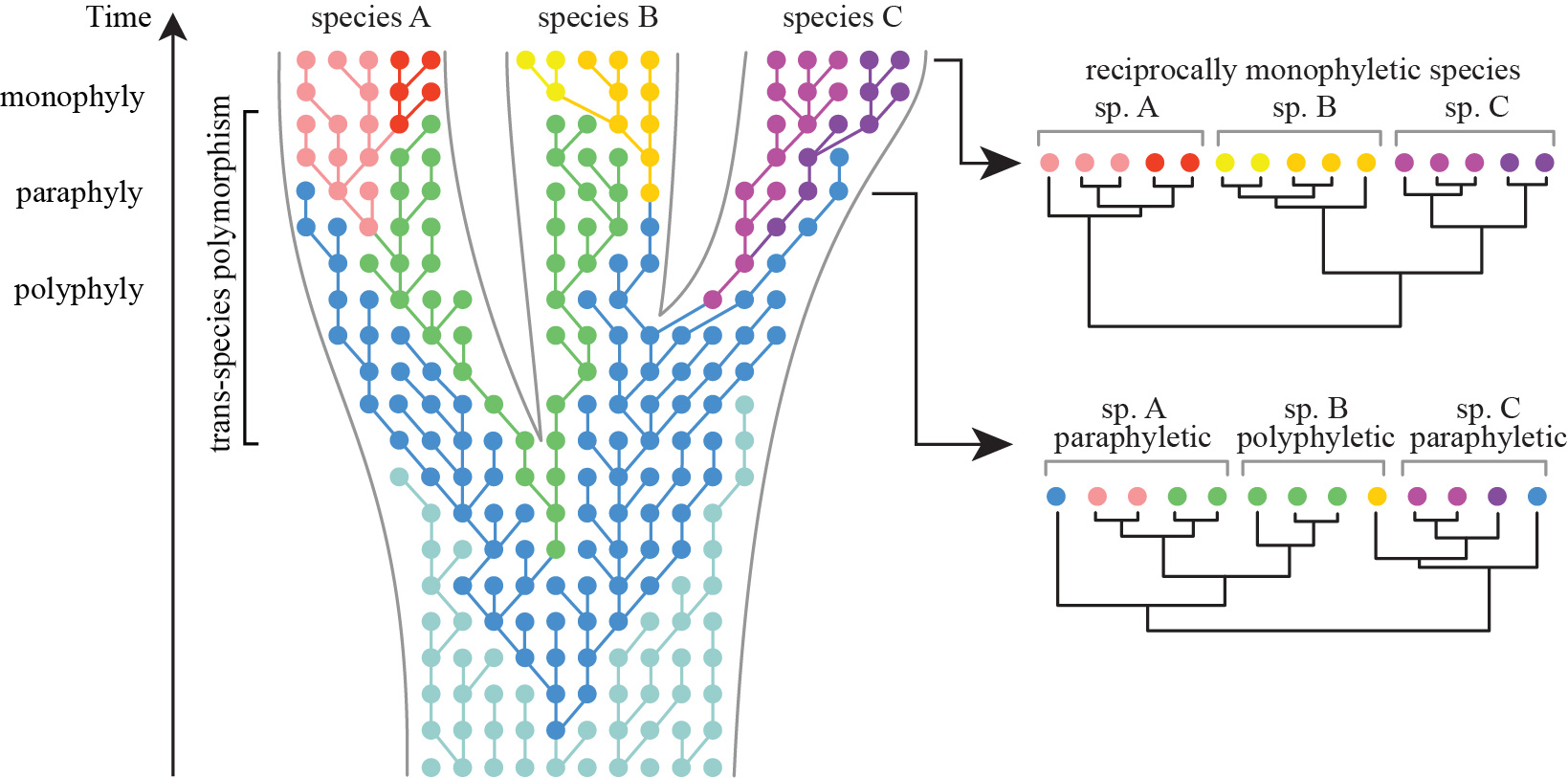 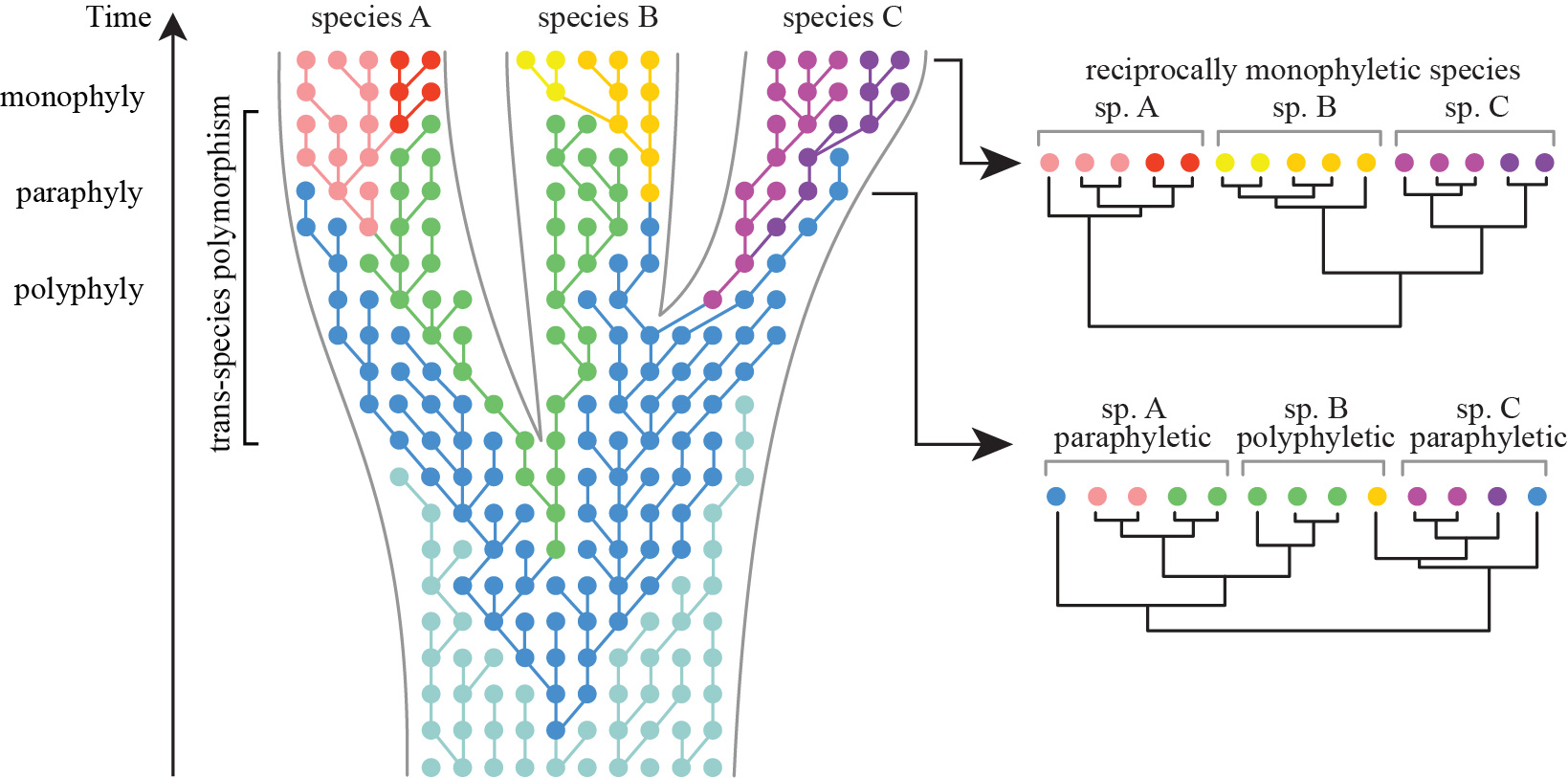 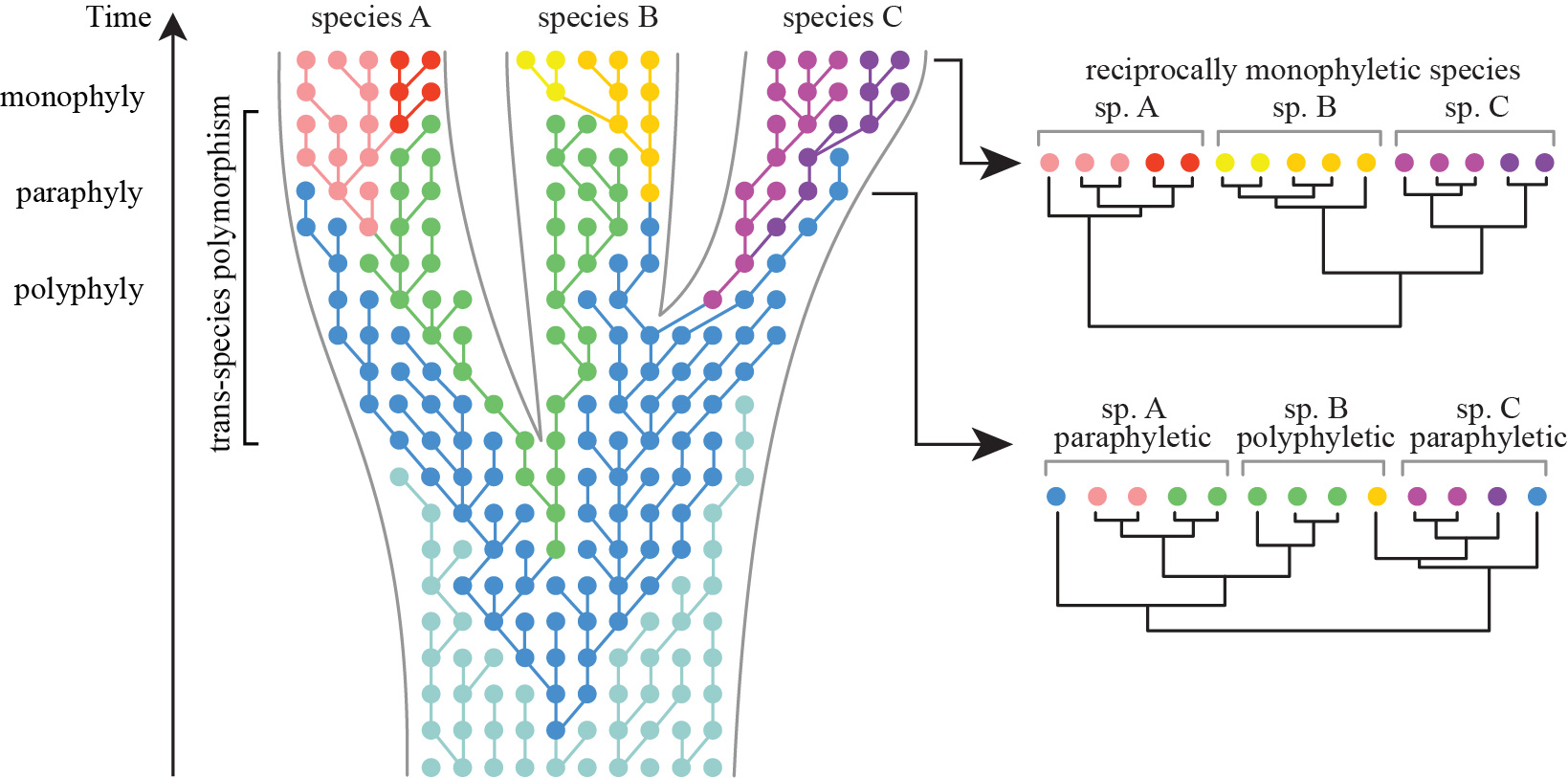 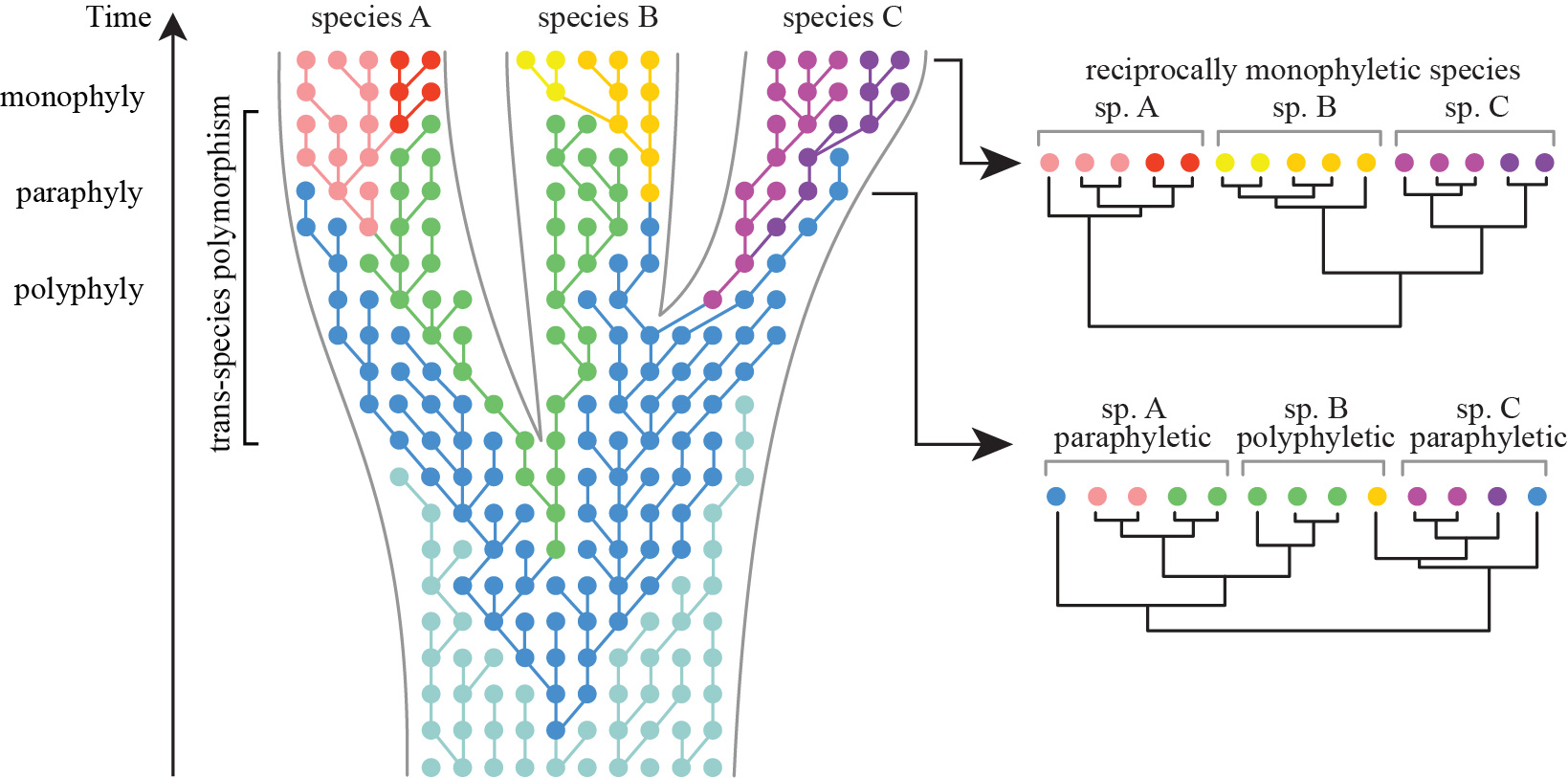 Species(Frost and Kluge 1994; deQueiroz 1998)
Species concept: What is a species?



Species criterion: How can we tell whether two groups of individuals are separate species?
Species(Frost and Kluge 1994; de Queiroz 1998)
Species concept: What is a species?
an evolutionary lineage (ancestors => descendants) of populations (=Evolutionary Species Concept)

Species criterion: How can we tell whether two groups of individuals are separate species?
Species(Frost and Kluge 1994; de Queiroz 1998)
Species concept: What is a species?
an evolutionary lineage (ancestors => descendants) of populations (=Evolutionary Species Concept)

Species criterion: How can we tell whether two groups of individuals are separate species?
Can they interbreed? (Biological Species Concept)
Do they occupy different niches? (Ecological Species Concept)
Does some trait(s) differentiate them (Phenetic Species Concept)
Does a phylogenetic analysis indicate they are distinguishable by synapomorphies? (Phylogenetic Species Concept)
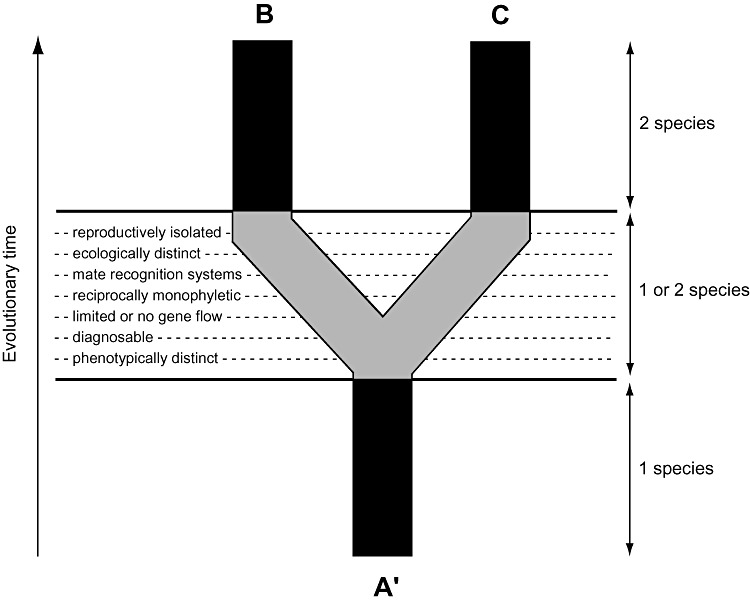 Summary/important aspects of species
Species are evolutionarily independent lineages of populations (EVSC)
Most species "concepts" (BSC, PHYSC, ECSC, PHENSC) capture operational elements of the EVSC
Species are "natural" entities, not human constructs
Subspecies are operational pattern classes
Interbreeding is (very) important, but it is just one aspect of species and speciation
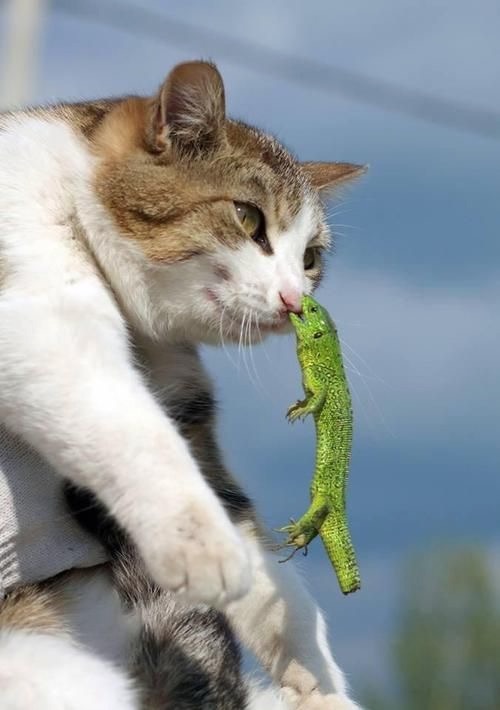 Species discovery
Phenetic 
Find an individual or population in nature that appears different from other known populations
Compare individuals of purported new species to individuals of known species; search for diagnostic differences
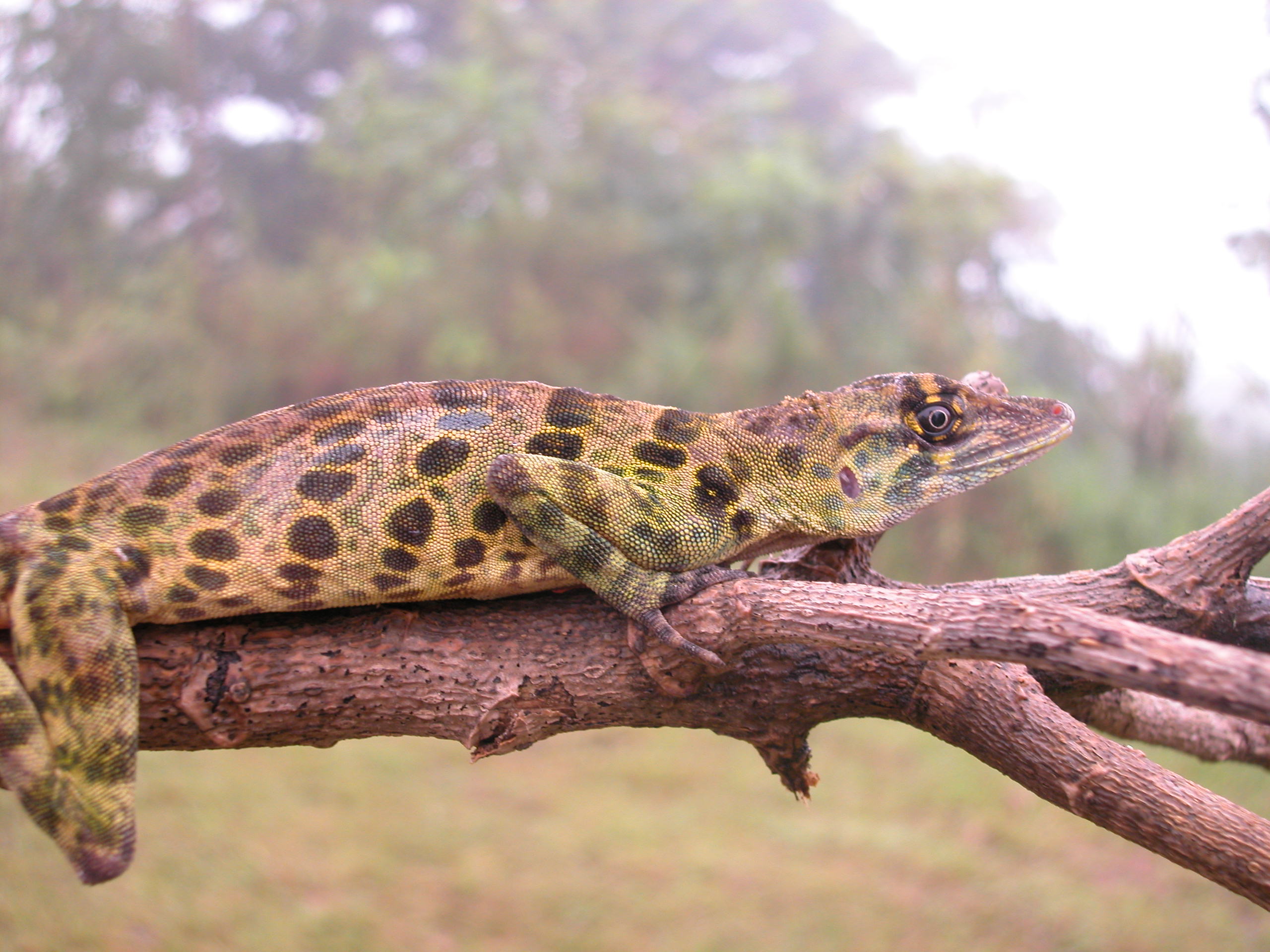 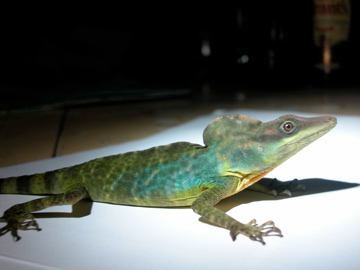 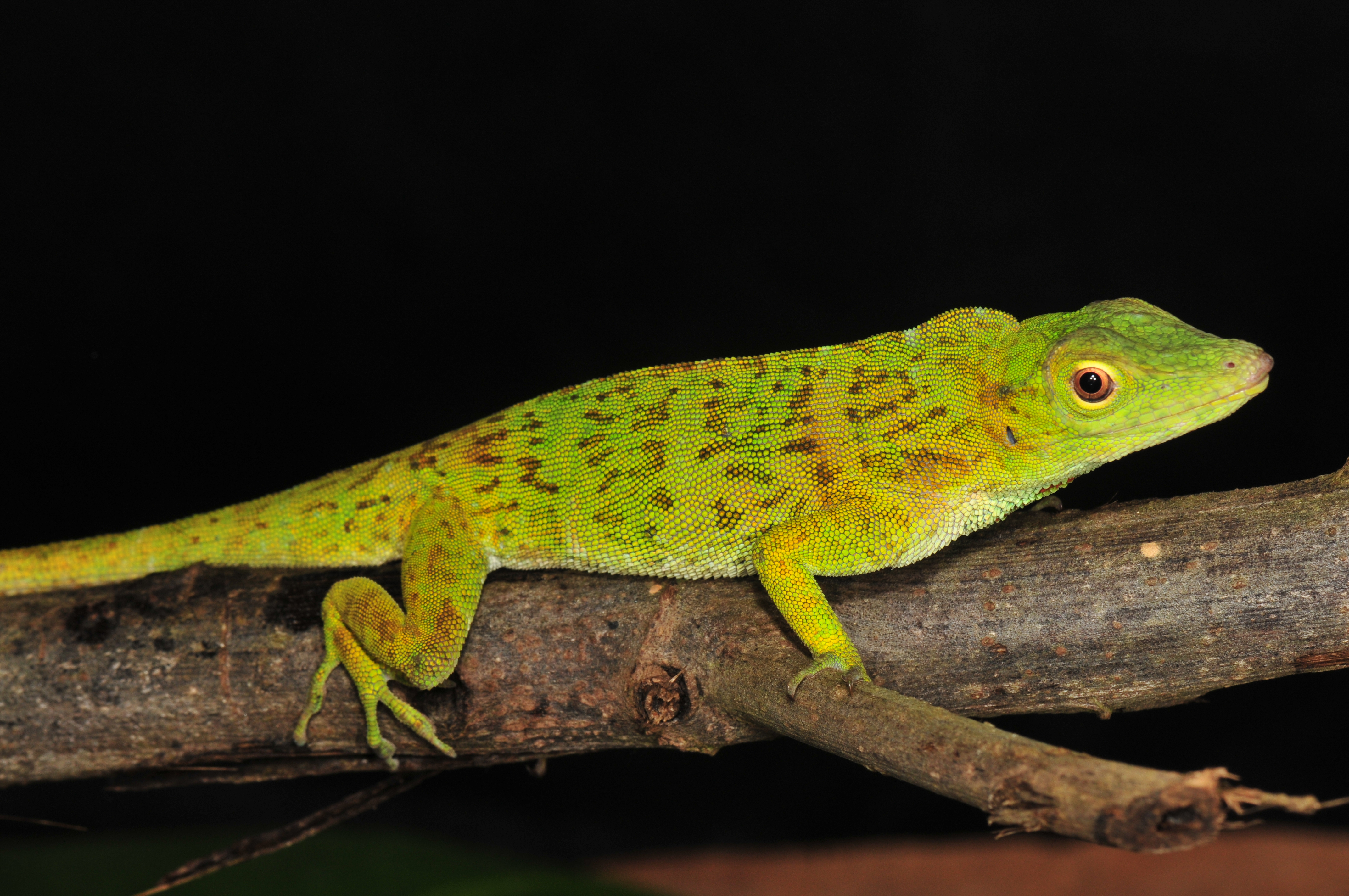 Species discovery
Phenetic 
Find an individual or population in nature that appears different from other known populations
Compare individuals of purported new species to individuals of known species; search for diagnostic differences

Phylogenetic
Obtain DNA sequences for multiple individuals from throughout the range of a species
Perform phylogentic analysis
Recognize separate clades with some degree of genetic divergence as separate species
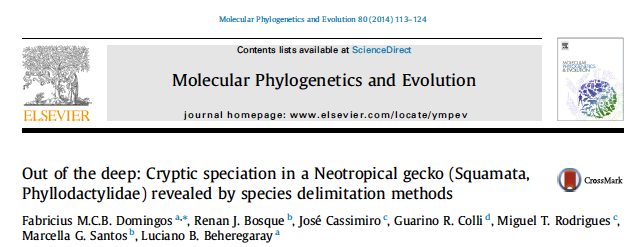 Species discovery
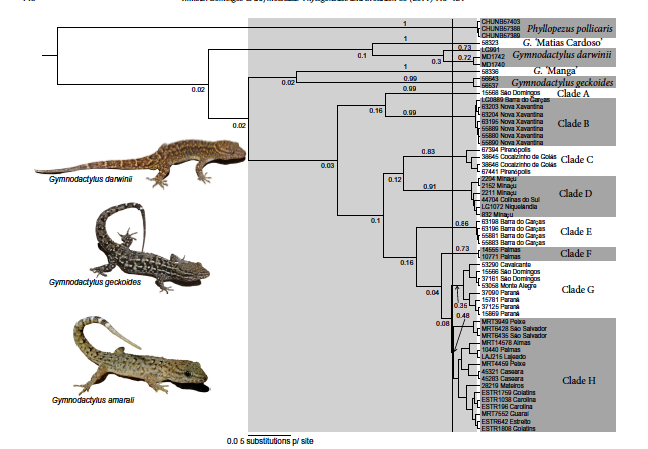 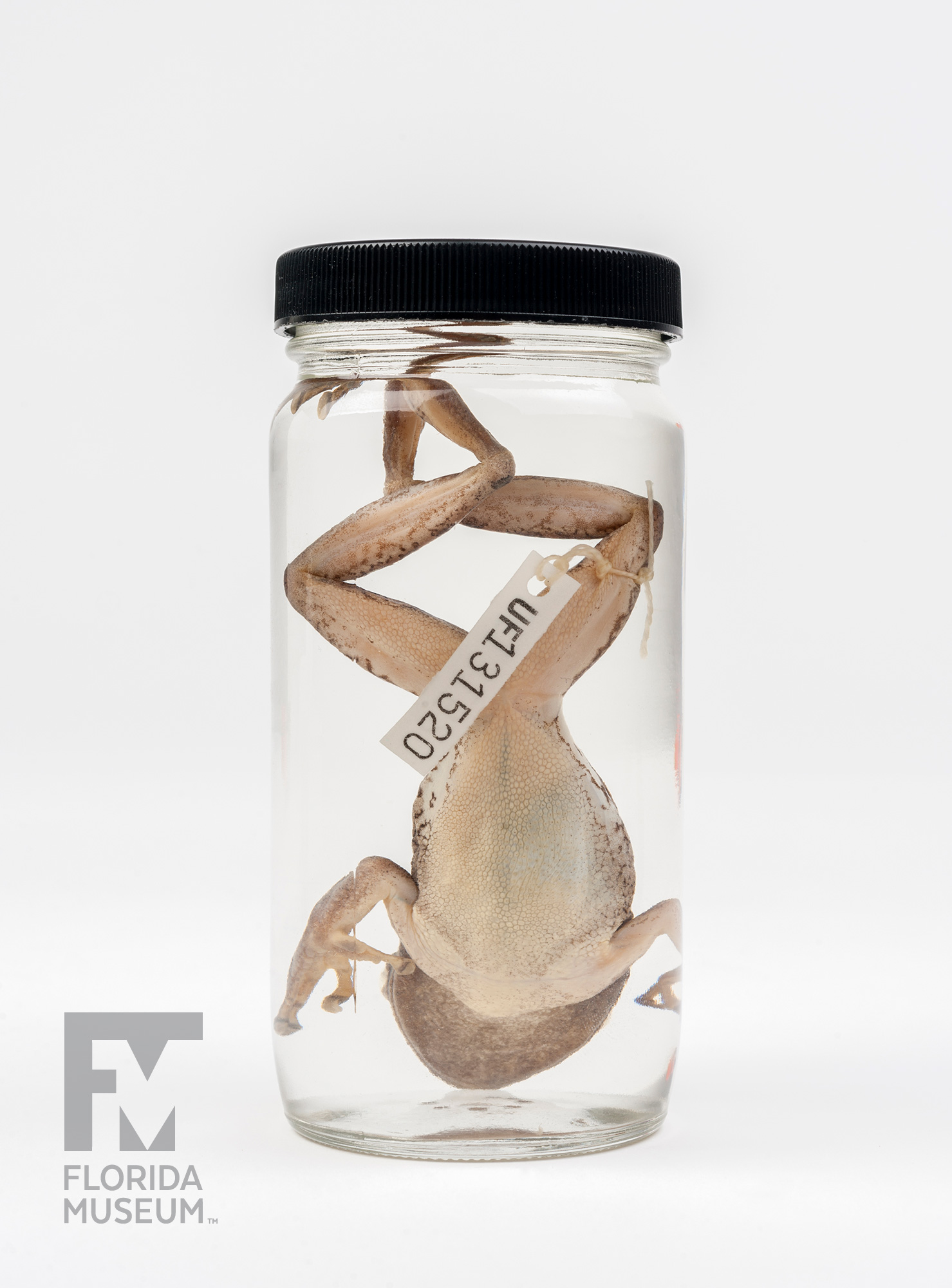 Species description
Name the species
Designate a Holotype
Diagnose the species
Describe the Holotype and variation among paratypes
Other data
illustrations, range map, ecology, phylogeny
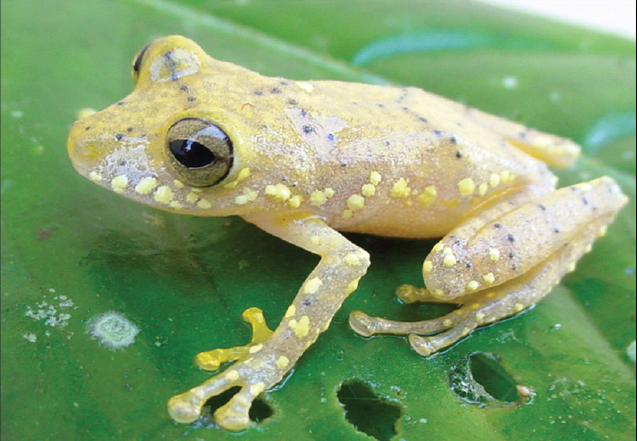 Species description
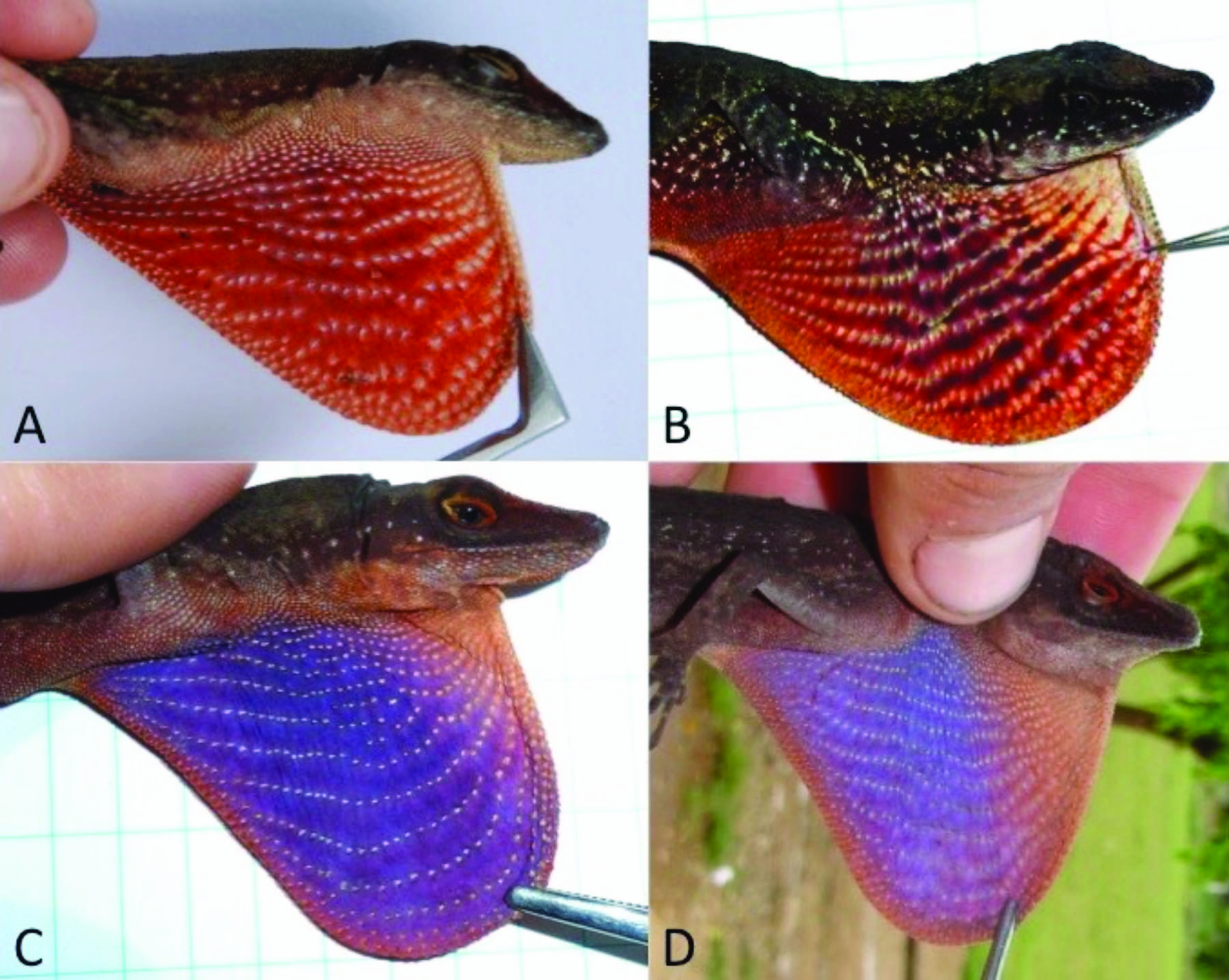 Name the species
Anolis purpuronectes
Anolis elcopeensis
Anolis taylori
Anolis cochranae
Anolis williamsmittermeierorum
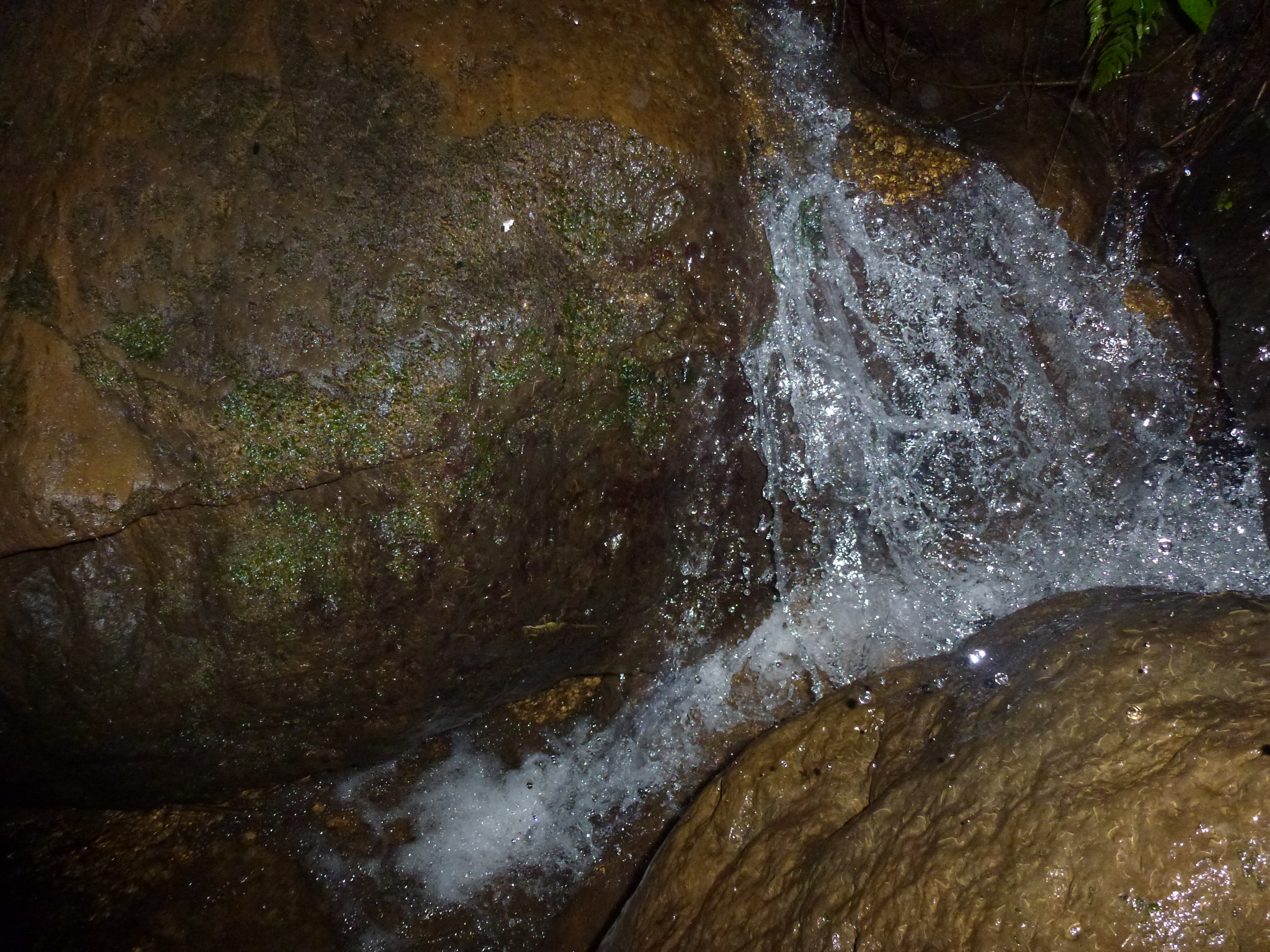 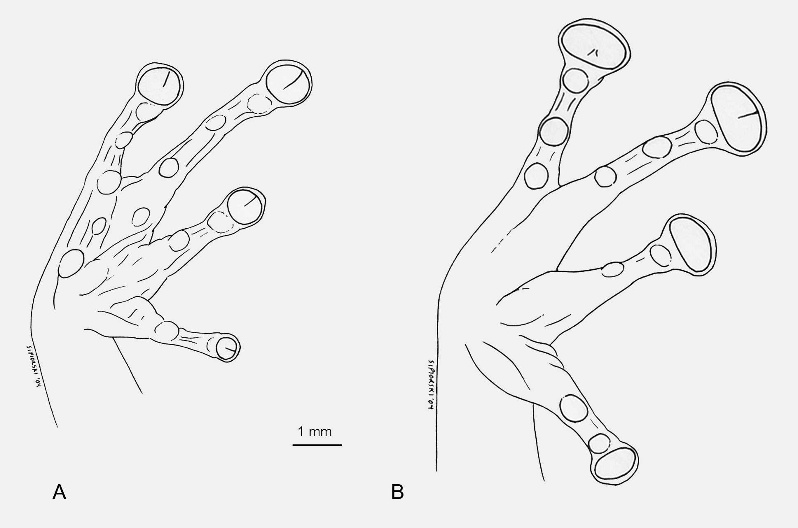 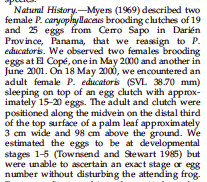 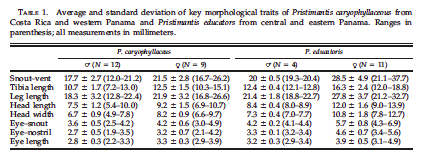